TAJNE PIRAMIDA
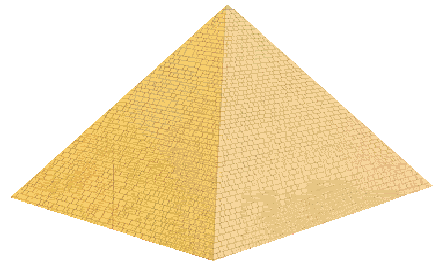 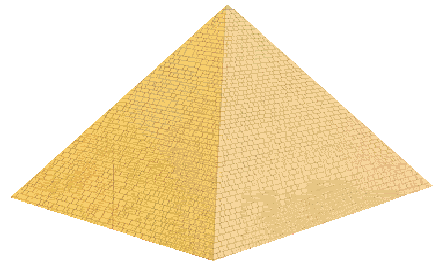 Kako su ih radili?
Prvo pitanje koje svi mi postavljamo; kako su ih radili? E, pa objasniti cu vam. Nisu radili s modernim alatima kao što sada rade naše zgrade. Radili s s klipovima i kamenjem, no onda nastaje novo pitanje; kako su bili tako precizni? Na to pitanje točno nemogu ni najveći stručnjaci odgovoriti pa nažalost u ovom tekstu nećete dobiti odgovo.
Alat
Znači, znamo kako su ih radili, neznamo kako tako precizno, no od sada ćemo znati koji alat su koristili; prvo je bio klip i kamen, s time su uređivali kamen, no kakosu prenosili kamen iz kamenolomakoji je bio vise od 5 kilometara daleko?Pošto nisu imali kamione ili nešto slično koristili su se principom kotrljanja(najmanje trenje)
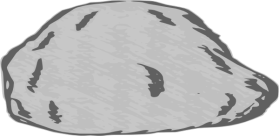 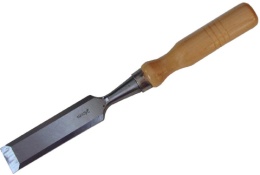 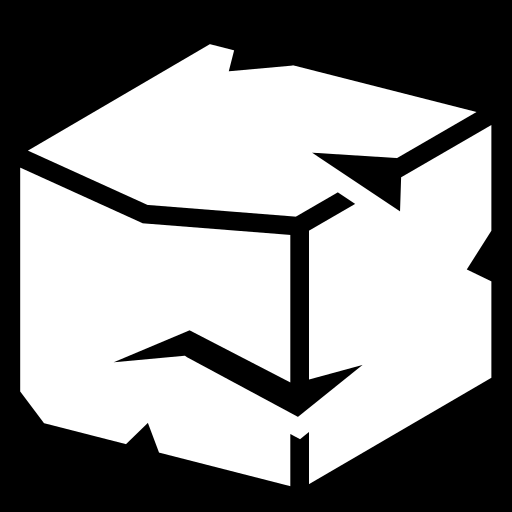 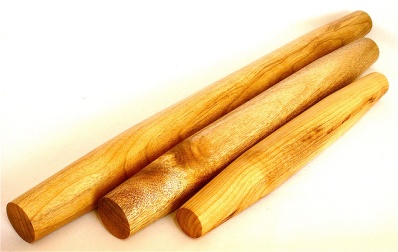 Ko je radio??
Ko je radio? Drugo pitanje koje postavljamo o piramidama. Tu postoji odgovor, na piramidama su radili robovi, no ni ti robovi nekada nisu bili bez plaće. Znam, sada se pitate, kako to da su bili robovi a plaćali su ih? Pa bilo je i dobrih faraona ne samo loših.
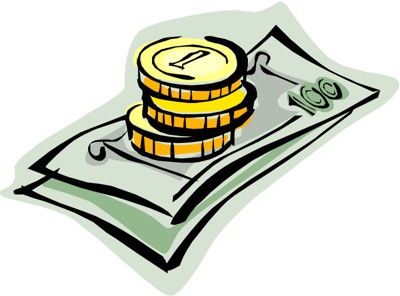 Magija?
Mnogi neznaju da piramide imaju neka čarobna svojstva npr. ako piramide udovoljavuju omjer visine i ruba kao što je velika piramida u Gizi i još neke stvari onda posjeduju magična svojsta. Neke od tih magičnih svojstva jest da zagađena voda stavljenau piramidu postaje čista a mlijeko se ne pokvari nego se pretvori u jogurt.
Napravio:
Ivan Lucić 8.a